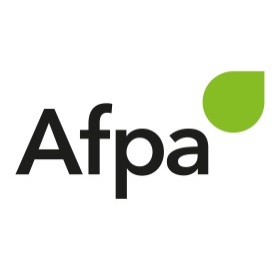 Rapport d’étude :
AFPA Transformation du monde Professionnel
© 2017 Ipsos.  All rights reserved. Contains Ipsos' Confidential and Proprietary information and may not be disclosed or reproduced without the prior written consent of Ipsos.
1
©Ipsos – Rapport d’étude 17-059072 – Pour AFPA
Agenda 

Contexte et objectifs
Approche méthodologique
Synthèse des résultats
Résultats clés
Annexes
2
©Ipsos – Rapport d’étude 17-059072 – Pour AFPA
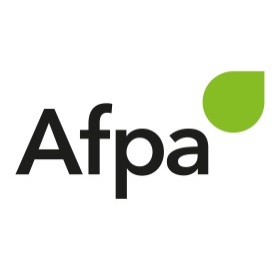 rappel
Contexte
Dans la perspective de la rentrée sociale liée à l’emploi et à la formation professionnelle, la Direction de la  communication de L’Agence Nationale pour la Formation Professionnelle des Adultes (AFPA), a sollicité IPSOS dans le but de réaliser une étude et d’en publier les résultats. 

Cette étude servira d’outil de communication auprès des Conseils Régionaux*, qui financent la formation professionnelle (l’étude a été réalisé selon les 13 régions française),

L’enquête a donc été réalisée via un ad hoc online auprès de 3000 personnes âgées de 16 à 65 ans issues d’un échantillon national représentatif de la population résidant en France.

 * Nb : Le poids de la Corse dans les quotas a été respecté mais ne permet pas une base de lecture suffisante pour être significative.
3
©Ipsos – Rapport d’étude 17-059072 – Pour AFPA
rappel
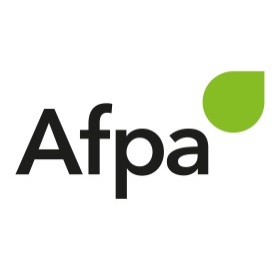 Objectifs de l’étude
Faire le point
Sur les connaissances des français sur certains aspects de la formation professionnelle
communiquer
Auprès des Conseils Régionaux, principaux financeurs de la formation professionnelle
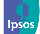 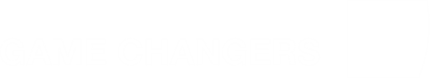 4
©Ipsos – Rapport d’étude 17-059072 – Pour AFPA
To replace the image: Delete existing image below, click picture icon, select new image & “send to back”
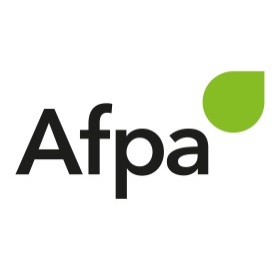 Approche méthodologique
5
©Ipsos – Rapport d’étude 17-059072 – Pour AFPA
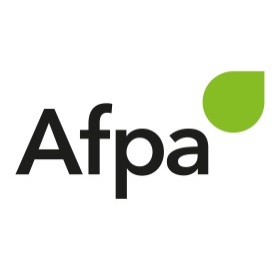 rappel
Dispositif de l’étude
MÉTHODE D’ÉCHANTILLONNAGE
CIBLE INTERROGÉE
COLLECTE
TRAITEMENTS STATISTIQUES
Cette étude sera réalisée en ad hoc online, auprès d’un échantillon issu de l’Access Panels On-Line d’Ipsos (vivier qualifié de 400.000 individus en France).
Durée moyenne  =  
3’, équivalant à 10 questions fermées simples.
Pondération de l’échantillon.

Méthode de pondération utilisée : Méthode de calage sur marge.

Critères de redressement : sexe, âge, région.
échantillon national représentatif de 3003 individus âgés de 18 à 65 ans 

Représentatifs de la population française sur les critères :
-Sexe 
-Age 
-13 nouvelles Régions (ad hoc online)
La population cible a été sélectionnée au sein du panel online Ipsos via un algorithme aléatoire ayant pour finalité de donner la même chance à chaque individu d’être sollicité. 
Cette population a été structurée selon la méthode des quotas.
©Ipsos – Rapport d’étude 17-059072 – Pour AFPA
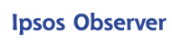 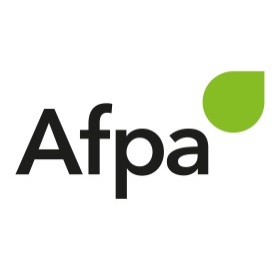 Population interrogée
7
©Ipsos – Rapport d’étude 17-059072 – Pour AFPA
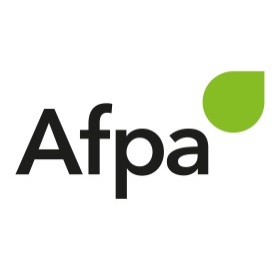 Echantillon de l’étude
Base : 3003 interrogés (16 - 65 ans)
Région
En %
Genre
49%
51%
Taille du foyer
Catégorie socio Professionnelle
de l’interviewé
de la personne de référence
©Ipsos – Rapport d’étude 17-059072 – Pour AFPA
To replace the image: Delete existing image below, click picture icon, select new image & “send to back”
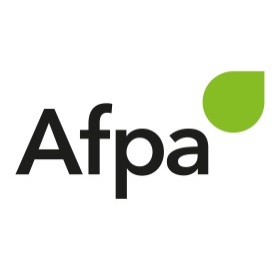 Synthèse des résultats
9
©Ipsos – Rapport d’étude 17-059072 – Pour AFPA
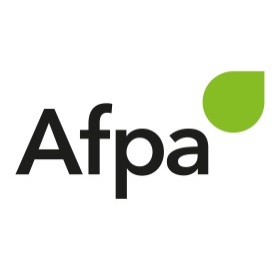 Synthèse des résultats (1/3)
La transformation du monde professionnel :



« Le monde professionnel connait une transformation sans précédent dans l’histoire » : 92% des actifs âgés de 18 à 65 ans actifs sont d’accord avec cette affirmation, 36% se déclarant tout à fait d’accord. 
Ce taux est significativement supérieur auprès de certaines catégories de la population : 
40% chez les personnes appartenant aux catégories socio professionnelles « supérieures » (Indépendants, cadres supérieurs ou professions intermédiaires) – 41% chez les seuls Artisans, commerçants, professions libérales et cadres supérieurs
40% chez les personnes vivant au sein de foyers dont les revenus annuels sont supérieurs à 36.000€
43% chez les actifs des Hauts de France 
 
Une grande partie des interviewés peine à trancher s’ils considèrent ces évolutions pour leur emploi ou celui de leurs proches comme une menace ou une opportunité : 44% ont considéré que ni l’une ni l’autre des propositions ne permettait de répondre clairement à la problématique (48% auprès des femmes). Pour le reste des actifs, 31% considèrent ces évolutions comme une menace et 26% comme une opportunité. 
 
Ces évolutions sont significativement plus vues comme une menace par les populations suivantes : 
Les personnes âgées de 55-65 ans ainsi que celles ne travaillant pas actuellement mais en recherche d'emploi : 39% (versus 31% pour les actifs au global)
34% auprès des CSP- (Agriculteurs, Employés et Ouvriers) 
35% auprès de ceux n’ayant pas de diplôme, un diplôme inférieur au BAC ou encore les foyers dont les revenus annuels sont inférieurs ou égal à 24 000 euros.
36% auprès des habitants d’agglomérations de 2 000 à 20 000 habitants.
©Ipsos – Rapport d’étude 17-059072 – Pour AFPA
Synthèse des résultats (2/3)
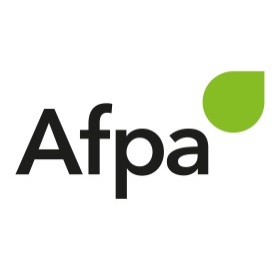 Ces évolutions sont significativement plus vues comme une opportunité par les populations suivantes :
 
Les actifs âgés de 25 à 34 ans (31% versus 26% chez les actifs en général)
Les plus diplômés, ceux ayant au moins le BAC ou un diplôme supérieur, pour lesquels le taux est à 28% 
Les habitant de la Région Parisienne : 29% 
Les personnes classées comme CSP+ (Indépendants, cadres supérieurs, et professions Intermédiaires) ou celles appartenant à des foyers dont les revenus annuels sont égaux ou supérieurs à 36.001€ : 30%. 
A noter : le taux atteint 34% auprès des actifs travaillant à leur compte et 37% auprès des seuls artisans, commerçants, professions libérales et cadres supérieurs.
 
Le taux des actifs se sentant suffisamment armés professionnellement face à ces mutations est de 28%. 31% répondent par la négative. 
35% ne savent pas et 6% ne se sentent pas concernés. 
 
Les salariés à temps plein se sentent significativement plus armés (30%) que les salariés à temps partiel (21%) ou encore que ceux ne travaillant pas actuellement mais en recherche d'emploi (14%). Même si les bases sont faibles sur ces deux dernières populations, la tendance est réelle. Ainsi, les personnes ne travaillant pas actuellement mais en recherche d'emploi ont déclaré de manière significativement plus importante que les actifs dans leur totalité (40% vs 31%) ne pas être suffisamment armés professionnellement pour faire face à ces mutations. 
De la même manière, ce sont les habitants des villes densément peuplées (plus de 100 000 habitants) ou les plus diplômés qui se sentent les plus armés. Dans la population des artisans, commerçants, professions libérales, ou cadres supérieurs ce taux atteint 40% (versus 28% dans la population active au total)
 
Sans véritable surprise :  
Auprès de ceux qui se déclarent non armés pour faire face à ces mutations le taux du sentiment de menace monte à 55% (versus 31% chez les actifs en général)
Auprès de ceux qui se déclarent armés pour faire face à ces mutations ce sentiment de menace chute à 16%. Le sentiment d’opportunité grimpant quant à lui à 46% (versus 26% chez les actifs en général).
 
Dans ce contexte, seul un tiers (31%) des actifs interrogés considèrent leur entreprise comme prête pour faire face à ces mutations. 27% considèrent au contraire leur entreprise non prête. 31% ne savent pas répondre à la question, 11% ne sont pas concernés.
©Ipsos – Rapport d’étude 17-059072 – Pour AFPA
Synthèse des résultats (3/3)
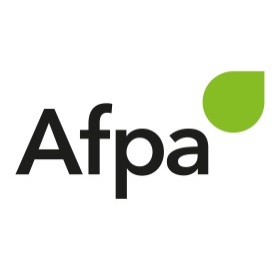 La formation professionnelle : la solution ?  
 
A la question de savoir ce que les actifs seraient prêts à faire si leur emploi était menacé : 
De manière significativement supérieure à toutes les autres propositions ils se déclarent à 82% prêts à suivre une formation pour se préparer à un nouveau métier (de nouvelles fonctions). A noter : les personnes disposant de formations égales ou inférieures au Bac sont moins nombreuses que les autres à se déclarer en faveur de cette proposition (74%)
 
80% à changer d’entreprise
 
75% à changer de métier
 
Dans une moindre mesure et de manière significativement inferieure par rapport aux autres propositions, seuls 45% des actifs interrogés se déclarent prêts à changer de région et 33% à créer leur propre activité/entreprise. On notera que, en ce qui concerne le fait de changer de région ce sont les Franciliens et les habitants des Hauts de France qui se déclarent significativement plus en faveur de ce changement que ceux des autres régions (respectivement 52 et 53%). A l’inverse les habitants d’Aquitaine et de Bretagne se déclarent significativement moins en faveur de ce changement (37% et 33%) que ce qui est observé au sein de la population des actifs en général (45%). A noter également : les moins diplômés (personnes n’ayant pas de diplôme ou un diplôme inférieur BAC) sollicitent moins que les autres le changement de région (40%).
 
La formation professionnelle tout au long de la vie est plus souvent considérée (77%) comme l’élément pouvant aider à sécuriser l’avenir professionnel que les diplômes de la formation initiale (10%). Cette tendance est supérieure auprès des populations salariées à temps plein (79%), bretonnes (86%), diplômées supérieures au BAC (79%).
 
L’information disponible concernant les dispositifs de la formation professionnelle est perçue par les actifs interrogés plus accessible (45%) que claire (37%).
 
Enfin, les priorités définies par les interviewés de la prochaine réforme de la formation professionnelle : 
 
Pouvoir se former pendant son temps de travail pour 21% des actifs interviewés (taux significativement supérieur auprès des salariés : 23%)
 
Un système souple prenant en compte toute les situations professionnelles (chômage, changement de métier, évolution) : 20% (Demandeurs d'emploi : 29%)
 
Une simplification de l'accès à la formation : 15%
 
 
Dans une moindre mesure : 
Pouvoir choisir vous-même votre formation et votre organisme de formation : 12%
Des formations qui préparent à changer de métier 12%
Des droits individuels à la formation plus importants 9%

NB : Toutes ces conclusions sont également observables sur l’ensemble de la population française interrogée âgée de 18 à 65 ans.
©Ipsos – Rapport d’étude 17-059072 – Pour AFPA
To replace the image: Copy desired new image, select existing image below, delete, select placeholder, paste & “send to back”
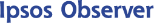 Résultats clés
13
©Ipsos – Rapport d’étude 17-059072 – Pour AFPA
Résultats clés
Q1- DEGRE D’ACCORD AVEC LA NOTION DE TRANSFORMATION DU MONDE PROFESSIONNEL 
« Le monde professionnel connait une transformation sans précédent dans l'Histoire (mondialisation des échanges, ubérisation, révolution digitale…) »
Dans quelle mesure êtes-vous d’accord avec cette affirmation ? 

Série 1 : Base = 3003 individus 18-65 ans 
Série 2 : Base = 2273 individus Actifs → à temps plein, à temps partiel, à leur compte ou en recherche d’emploi
En %
93*
7
Net D’accord
Série 1
Série 1
Série 1
Série 1
Série 2
Série 2
Série 2
Série 2
95% : artisans/commercants/prof. libérales/cadres sup
94% : bac ou diplôme supérieur
93% : salarié 
94% : Salariés à temps plein
94% : revenu annuel foyer > 24 000€
Ecart significatifs supérieurs vs base totale
Net Pas d’accord
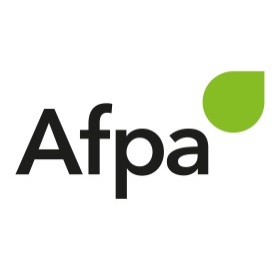 *Calcul du Net D’accord à partir des pourcentages non arrondis
©Ipsos – Rapport d’étude 17-059072 – Pour AFPA
Résultats clés
Q2- MENACE OU OPPORTUNITE:
Considérez-vous ces évolutions pour votre emploi ou celui de vos proches comme …

Série 1 : Base = 3003 individus 18-65 ans 
Série 2 : Base = 2273 individus Actifs
En %
37% : artisans/commercants/prof. libérales/cadres sup
28% : bac ou diplôme supérieur
30% : revenu annuel foyer > 36 000€
30% : CSP+
28% : agglo. > 100 000 hab.
31% : 25-34 ans
Ecart significatifs supérieurs vs base totale
Série 1
Série 1
Série 1
Série 2
Série 2
Série 2
39% : 55-65 ans
39% : demandeurs d’emploi
35% : pas de diplôme ou inferieur au bac 
35% : revenu annuel foyer < 24 000€
34% : CSP-
36% : agglomérations de 2 000 à 20 000 hab.
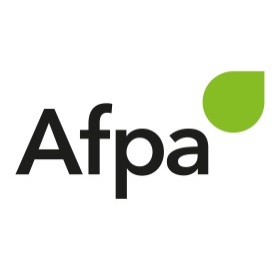 ©Ipsos – Rapport d’étude 17-059072 – Pour AFPA
Résultats clés
Q3 – SENTIMENT D’ETRE ARME POUR FAIRE FACE
Vous sentez-vous suffisamment armé professionnellement pour faire face à ces mutations ?

Série 1 : Base = 3003 individus 18-65 ans 
Série 2 : Base = 2273 individus Actifs
En %
Ecart significatifs supérieurs vs base totale
30% : salariés à temps plein
36% : CSP+
31% : agglomération > 100 000 hab.
40% : artisans/commercants/prof. libérales/cadres sup
30% : bac ou diplôme supérieur
38% : revenus annuels foyer > 36 000€
33% : femmes
38% : 18-24 ans
34% : CSP-
40% : demandeurs d’emploi
35% : revenu annuel foyer < 24 000€
Série 1
Série 1
Série 1
Série 1
Série 2
Série 2
Série 2
Série 2
39% : pas de diplôme ou inferieur au bac 
37% : CSP- (Agriculteur, Employé et Ouvrier)
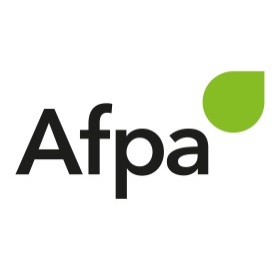 ©Ipsos – Rapport d’étude 17-059072 – Pour AFPA
Résultats clés
Q4 – ENTREPRISE
Considérez-vous que votre entreprise soit prête pour faire face à ces mutations ?

Série 1 : Base = 3003 individus 18-65 ans
Série 2 : Base = 2273 individus Actifs
En %
Ecart significatifs supérieurs vs base totale
41% : artisans/commercants/prof. libérales/cadres sup
37% : revenu annuel foyer > 36 000€
33% : agglomération > 100 000 hab.
28% : bac ou diplôme supérieur
Série 1
Série 1
Série 1
Série 1
Série 2
Série 2
Série 2
Série 2
37% : pas de diplôme ou inférieur au bac
35% : 35-44 ans
35% : CSP-
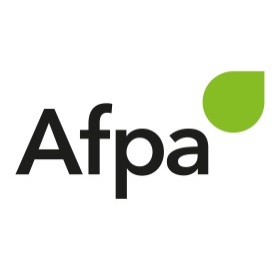 ©Ipsos – Rapport d’étude 17-059072 – Pour AFPA
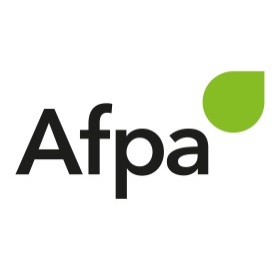 Résultats clés
Q5 – CHOIX SI EMPLOI ETAIT MENACE Base = 3003 individus 18-65 ans
Si votre emploi était menacé, seriez-vous prêt à :
En %
Net NON
Net OUI
14
76
13
74
21
69
46
44
55
32
©Ipsos – Rapport d’étude 17-059072 – Pour AFPA
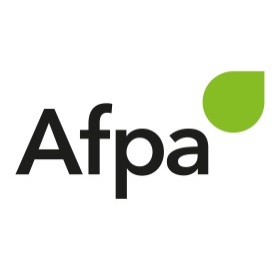 Résultats clés
Q5 – CHOIX SI EMPLOI ETAIT MENACE Base = 2273 individus Actifs
Si votre emploi était menacé, seriez-vous prêt à :
En %
Net NON
Net OUI
14
82
14
80
21
75
52
45
61
33
©Ipsos – Rapport d’étude 17-059072 – Pour AFPA
Résultats clés
Q6 – SOLUTION PREFEREE POUR SECURISER SON AVENIR PROFESSIONNEL
Selon vous, qu'est-ce qui peut vous aider le plus à sécuriser votre avenir professionnel ?

Série 1 : Base = 3003 individus 18-65 ans 
Série 2 : Base = 2273 individus Actifs
En %
Série 1
Série 1
Série 1
14% : artisans/commercants/prof. libérales/cadres sup.
Série 2
Série 2
Série 2
Ecart significatifs supérieurs ou inferieurs vs base totale
79% : salariés à temps plein
86% : Bretagne
80% : revenu annuel foyer > 36 000€
71% : 55-65 ans
69% : Travaille à son compte
72% : Hauts de France
74% : revenu annuel foyer < 24 000€
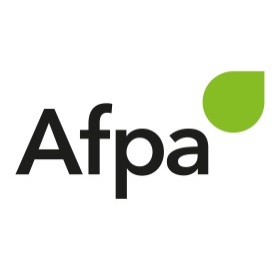 ©Ipsos – Rapport d’étude 17-059072 – Pour AFPA
Résultats clés
Q6BIS – ACCESSIBILITE DE L’INFORMATION SUR LA FORMATION PROFESSIONNELLE
Pensez-vous disposer d’une information…
En %
Base = 3003 individus 18-65 ans
Base = 2273 individus actifs
Ecart significatifs supérieurs vs base totale
52% : revenu annuel foyer < 24 000€
47% : bac ou diplôme supérieur
50% : revenu annuel foyer > 36 000€
48% : salariés temps plein
44% : Grand est
38% : Salariés
39% : CSP+ et salariés à temps plein
38% : bac ou diplôme supérieur
40% : revenu annuel foyer > 36 000€
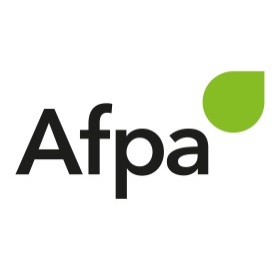 ©Ipsos – Rapport d’étude 17-059072 – Pour AFPA
Résultats clés
Q7 – ATTENTE VIS-A-VIS DE LA REFORME DE LA FORMATION PROFESSIONNELLE
Qu'attendez-vous EN PRIORITE de la prochaine réforme de la formation professionnelle ?
En %
Base = 3003 individus 18-65 ans
Base = 2273 individus actifs
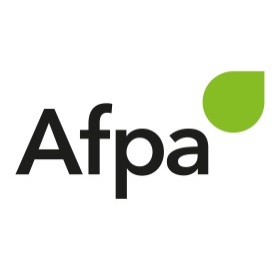 ©Ipsos – Rapport d’étude 17-059072 – Pour AFPA
Résultats par région  SUR base Actifs*
*à temps plein, à temps partiel, à leur compte ou en recherche d’emploi
©Ipsos – Rapport d’étude 17-059072 – Pour AFPA
Région Parisienne :
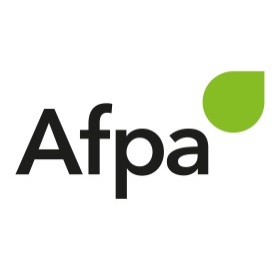 Base = 473 individus Actifs
En %
*Net « oui »
©Ipsos – Rapport d’étude 17-059072 – Pour AFPA
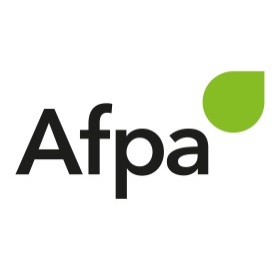 Région Parisienne :
Base = 473 individus Actifs
En %
©Ipsos – Rapport d’étude 17-059072 – Pour AFPA
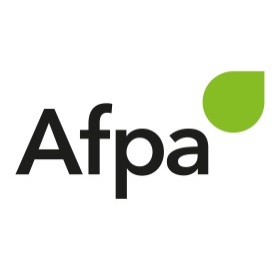 Haut de France :
Base = 216 individus Actifs
En %
*Net « oui »
©Ipsos – Rapport d’étude 17-059072 – Pour AFPA
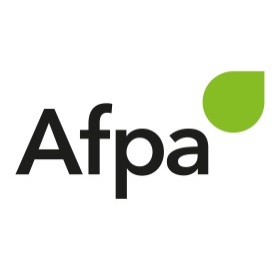 Haut de France :
Base = 216 individus Actifs
En %
©Ipsos – Rapport d’étude 17-059072 – Pour AFPA
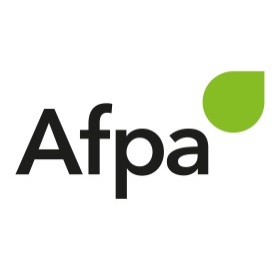 Normandie :
Base = 112 individus Actifs
En %
*Net « oui »
©Ipsos – Rapport d’étude 17-059072 – Pour AFPA
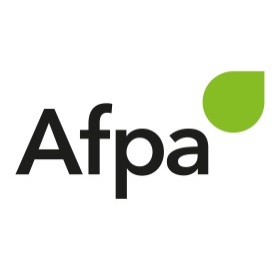 Normandie :
Base = 112 individus Actifs
En %
©Ipsos – Rapport d’étude 17-059072 – Pour AFPA
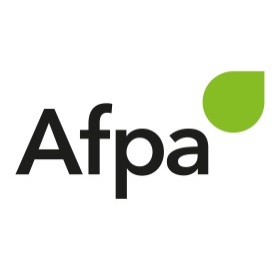 Bretagne :
Base = 117 individus Actifs
En %
*Net « oui »
©Ipsos – Rapport d’étude 17-059072 – Pour AFPA
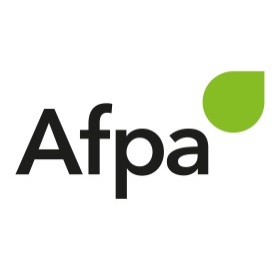 Bretagne :
Base = 117 individus Actifs
En %
©Ipsos – Rapport d’étude 17-059072 – Pour AFPA
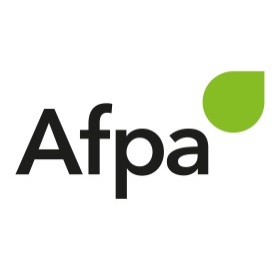 Pays de la Loire :
Base = 126 individus Actifs
En %
*Net « oui »
©Ipsos – Rapport d’étude 17-059072 – Pour AFPA
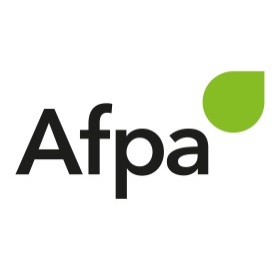 Pays de la Loire :
Base = 126 individus Actifs
En %
©Ipsos – Rapport d’étude 17-059072 – Pour AFPA
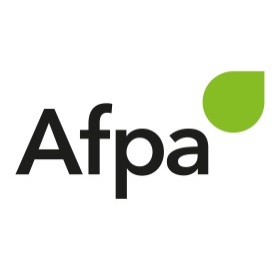 Nouvelle Aquitaine :
Base = 190 individus Actifs
En %
*Net « oui »
©Ipsos – Rapport d’étude 17-059072 – Pour AFPA
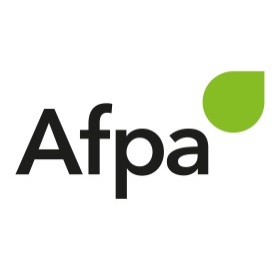 Nouvelle Aquitaine :
Base = 190 individus Actifs
En %
©Ipsos – Rapport d’étude 17-059072 – Pour AFPA
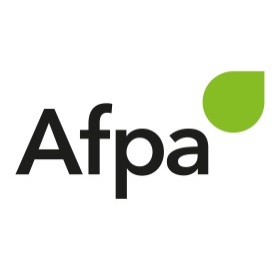 Occitanie :
Base = 202 individus Actifs
En %
*Net « oui »
©Ipsos – Rapport d’étude 17-059072 – Pour AFPA
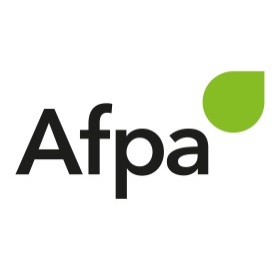 Occitanie :
Base = 202 individus Actifs
En %
©Ipsos – Rapport d’étude 17-059072 – Pour AFPA
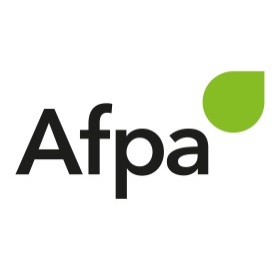 Provence-Alpes-Côte d’Azur :
Base = 180 individus Actifs
En %
*Net « oui »
©Ipsos – Rapport d’étude 17-059072 – Pour AFPA
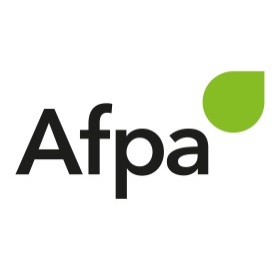 Provence-Alpes-Côte d’Azur :
Base = 180 individus Actifs
En %
©Ipsos – Rapport d’étude 17-059072 – Pour AFPA
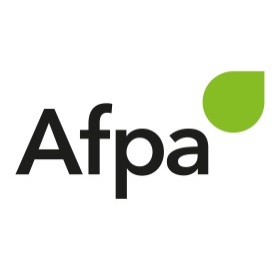 Grand Est :
Base = 194 individus Actifs
En %
*Net « oui »
©Ipsos – Rapport d’étude 17-059072 – Pour AFPA
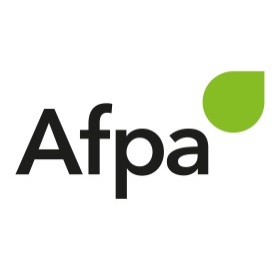 Grand Est :
Base = 194 individus Actifs
En %
©Ipsos – Rapport d’étude 17-059072 – Pour AFPA
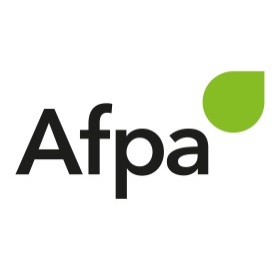 Corse :
Base = 9 individus Actifs
EN EFFECTIFS
©Ipsos – Rapport d’étude 17-059072 – Pour AFPA
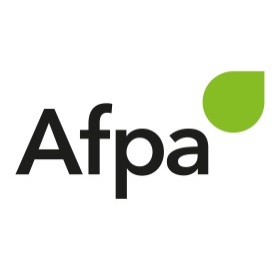 Corse :
EN EFFECTIFS
Base = 9 individus Actifs
©Ipsos – Rapport d’étude 17-059072 – Pour AFPA
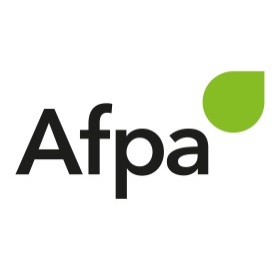 Centre Val de Loire :
Base = 89 individus Actifs
En %
*Net « oui »
©Ipsos – Rapport d’étude 17-059072 – Pour AFPA
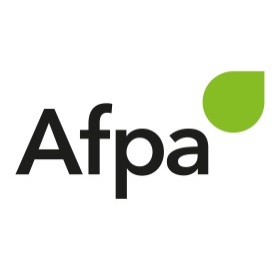 Centre Val de Loire :
Base = 89 individus Actifs
En %
©Ipsos – Rapport d’étude 17-059072 – Pour AFPA
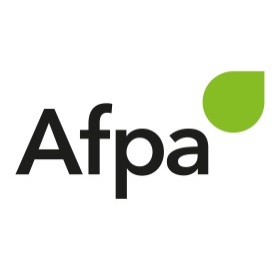 Auvergne Rhône Alpes :
Base = 273 individus Actifs
En %
*Net « oui »
©Ipsos – Rapport d’étude 17-059072 – Pour AFPA
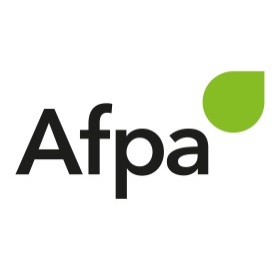 Auvergne Rhône Alpes :
Base = 273 individus Actifs
En %
©Ipsos – Rapport d’étude 17-059072 – Pour AFPA
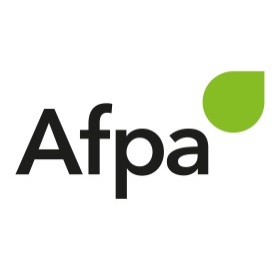 Bourgogne Franche Comté :
Base = 91 individus Actifs
En %
*Net « oui »
©Ipsos – Rapport d’étude 17-059072 – Pour AFPA
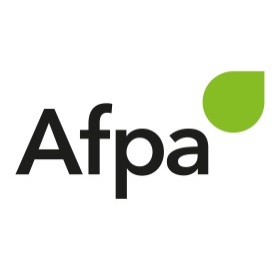 Bourgogne Franche Comté :
Base = 91 individus Actifs
En %
©Ipsos – Rapport d’étude 17-059072 – Pour AFPA
annexes
50
©Ipsos – Rapport d’étude 17-059072 – Pour AFPA
rappel
Structure du questionnaire
DEGRE D’ACCORD AVEC LA NOTION DE TRANSFORMATION DU MONDE PROFESSIONNEL :
« Le monde professionnel connait une transformation sans précédent dans l'Histoire (mondialisation des échanges, ubérisation, révolution digitale…) »
Dans quelle mesure êtes-vous d’accord avec cette affirmation ? 

1	Tout à fait d’accord
2	Plutôt d’accord
3	Plutôt pas d’accord 
4	Pas du tout d’accord
1
MENACE OU OPPORTUNITE:
Considérez-vous ces évolutions pour votre emploi ou celui de vos proches comme …

1	Une menace
2	Une opportunité
3	Ni l’une ni l’autre
2
sentiment D’ETRE arme pour faire face :
Considérez-vous ces évolutions pour votre emploi ou celui de vos proches comme …

1	Oui
2	Non
3	Je ne sais pas 
4	Non concerné
3
ENTREPRISE :
Considérez-vous que votre entreprise soit prête pour faire face à ces mutations ?

1	Oui
2	Non
3	Je ne sais pas 
4	Non concerné
4
©Ipsos – Rapport d’étude 17-059072 – Pour AFPA
rappel
Structure du questionnaire
CHOIX SI EMPLOI ETAIT MENACE :
Si votre emploi était menacé, seriez-vous prêt à …

SQ1 - Changer d'entreprise
SQ2 - Changer de métier
SQ3 - Suivre une formation pour vous préparer à un nouveau métier (de nouvelles fonctions)
SQ4 - Changer de région 
SQ5 -Créer votre propre activité/entreprise

1	Oui certainement
2	Oui probablement
3	Non probablement pas 
4	Non certainement pas
5	Non concerné
5
SOLUTION PREFEREE POUR SECURISER SON AVENIR PROFESSIONNEL :
Selon vous, qu'est-ce qui peut vous aider le plus à sécuriser votre avenir professionnel ?

1	Les diplômes de la formation initiale (obtenus au terme d'un cycle d'étude suivi dans le cadre scolaire)
2	La formation professionnelle tout au long de la vie
3	Non concerné
6
ACCESSIBILITE DE L’INFORMATION SUR LA FORMATION PROFESSIONNELLE :
Pensez-vous disposer d’une information… 

SQ1 - Claire 
SQ2 - Accessible 

1	Oui 
2	Non
3	Non concerné
6bis
ATTENTE VIS-A-VIS DE LA REFORME DE LA FORMATION PROFESSIONNELLE :
Qu'attendez-vous EN PRIORITE de la prochaine réforme de la formation professionnelle ?

1	Une simplification de l'accès à la formation
2	Des formations qui préparent à changer de métier
3	Des droits individuels à la formation plus importants
4	Un système souple prenant en compte toute les situations professionnelles (chômage, changement de métier, évolution) 
5	Pouvoir se former pendant son temps de travail
6	Pouvoir choisir vous-même votre formation et votre organisme de formation
7	Autre : préciser 
8	Rien
9	Non concerné
7
©Ipsos – Rapport d’étude 17-059072 – Pour AFPA
NOS ENGAGEMENTS :
Codes professionnels, certification qualité, conservation et protection des données
 Ipsos est membre des organismes professionnels français et européens des études de Marché et d’Opinion suivants : 
SYNTEC  (www.syntec-etudes.com ), Syndicat professionnel des sociétés d’études de marché en France 
ESOMAR  (www.esomar.org ),  European Society for Opinion and  Market Research,

 A ce titre, Ipsos France  s’engage à appliquer le code ICC/ESOMAR des études de Marché et d’Opinion. Ce code définit les règles déontologiques des professionnels des études de marché et établit les mesures de protection dont bénéficient les personnes interrogées. 

Ipsos France s’engage à respecter l’article 29 de la Loi Informatique et Libertés du 6 janvier 1978 modifiée en 2004 et les recommandations de la CNIL. A ce titre, Ipsos a nommé un Correspondant Informatique et Libertés.

 Ipsos  France est certifiée  ISO 9001: version 2008  et  ISO 20252 : version 2012.  A ce titre, la durée de conservation des documents et données relatifs à l’étude sont , à moins d’un engagement contractuel spécifique , et à partir de la date d’achèvement du contrat :
 de 12 mois pour les  données primaires (données  sources d’enquête)
 de 24 mois pour les données secondaires (autres documents relatifs à l ’étude)

 Ce document est élaboré dans le respect de ces normes internationales. Les éléments techniques relatifs à l’étude sont présents dans le descriptif de la méthodologie ou dans la fiche technique du rapport d’étude.
 Cette étude a été réalisée dans le respect de ces normes internationales
©Ipsos – Rapport d’étude 17-059072 – Pour AFPA
Fiabilité des résultats :
Études auto-administrées online
La fiabilité globale d’une enquête est le résultat du contrôle de toutes les composantes d’erreurs, c’est pourquoi Ipsos impose des contrôles et des procédures strictes à toutes les phases des études.
 EN AMONT DU RECUEIL
Echantillon : structure et représentativité
Questionnaire : le questionnaire est rédigé en suivant un process de rédaction comprenant 12 standards obligatoires. Il est relu et validé par un niveau senior puis envoyé au client pour validation finale. La programmation (ou script du questionnaire) est testée par au moins 2 personnes puis validée.

LORS DU RECUEIL
Echantillonnage : Ipsos impose des règles d’exploitation très strictes de ses bases de tirages afin de maximiser le caractère aléatoire de la sélection de l’échantillon: tirage aléatoire, taux de sollicitation, taux de participation, abandon en cours, hors cible…
Suivi du terrain : La collecte est suivie et contrôlée (lien exclusif ou contrôle de l’adresse IP, pénétration, durée d’interview, cohérence des réponses, suivi du comportement du panéliste, taux de participation, nombre de relances,…). 

 EN AVAL DU RECUEIL
Les résultats sont analysés en respectant les méthodes d’analyses statistiques (intervalle de confiance versus taille d’échantillon, tests de significativité). Les premiers résultats sont systématiquement contrôlés versus les résultats bruts issus de la collecte. La cohérence des résultats est aussi contrôlée (notamment les résultats observés versus les sources de comparaison en notre possession).
Dans le cas d’une pondération de l’échantillon (méthode de calage sur marges), celle-ci est contrôlée par les équipes de traitement (DP) puis validée par les équipes études.
©Ipsos – Rapport d’étude 17-059072 – Pour AFPA
P  (100 – P)
Erreur =    2
N
Fiabilité des résultats
Feuille de calcul
Table de Gauss
P (pourcentage de réponses à la question testée)
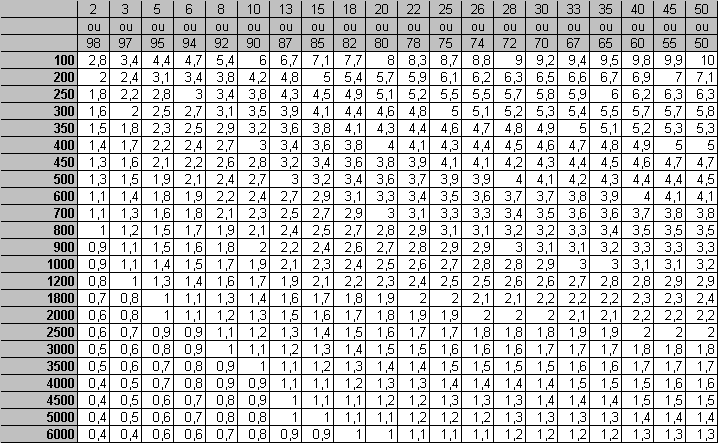 Si on obtient 30% à une réponse sur une base de répondants de 1000 individus, la marge d’erreur est de 2,9%, le score est donc de 30 % ± 2,9 %.

Avec le même résultat mais obtenu auprès de 400 personnes, la marge d’erreur augmente et le score devient 30 % ± 4,6 %.
N (nombre d’interviews réalisées)
Cette table de Gauss est construite à partir de la formule suivante :
P étant le pourcentage de réponses à la question testée
N étant le nombre d’interviews réalisées
©Ipsos – Rapport d’étude 17-059072 – Pour AFPA